飲食店「スマホ検査センター」の活用
資料２ｰ３
◆　飲食店における感染を防止し、府民が安心して利用できる環境整備のため、少しでも症状
　　　のある従業員等が迅速に検査を受けることができるよう、 飲食店「スマホ検査センター」を
　　　設置。
府内の飲食店営業許可を受けている店舗（対象：約１０万施設）の従業員等で少しでも症状がある方
対象者
運用開始
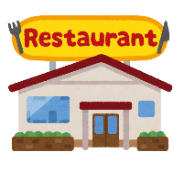 ６月１６日（水）　午前９時よりＷeb受付開始（申込は24時間対応）
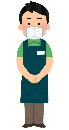 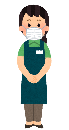 〇有症状者への行政検査
〇飲食店や受検者本人の費用負担なし
〇症状のある従業員等は、検体採取容器を郵送で受け取り、検体採取、業者
　 が回収。
内　容
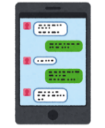 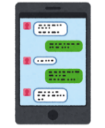 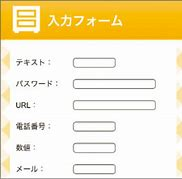 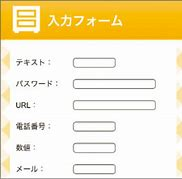 飲食店スマホ検査センター
飲食店
店長・コロナ対策リーダー等
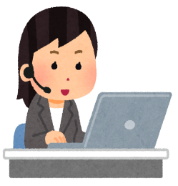 ②スマートフォン等からWEBで検査申込
①症状がある　
　　旨連絡
⑨検査結果
　　報告
③検体採取容器等の郵送
症状のある従業員等
※夜間・休日も申し込み可
④回収業者検体回収
⑥結果送付
⑤検査依頼
⑧（陽性の場合）
　　検査結果通知
⑦ （陰性の場合）検査結果通知
保健所
検査機関
陽性者の対応
（届出・疫学調査など）
⑦　検査結果通知（陽性、陰性）